Work Incentives
[Speaker Notes: https://www.ssa.gov/redbook/]
What are Work Incentives?
Employment support provisions that assist beneficiaries in moving from benefit dependency to independence

Designed to help beneficiaries enter, re-enter, or stay in the workforce by protecting their eligibility for cash payments and/or health care
[Speaker Notes: Just like SSI and SSDI are very different in regards to how the programs are funded and how a person qualifies, the way work is counted, how it is reported, when it impacts a person’s eligibility, as well as what incentives exist, are very different as well.]
Understanding the Basics
Contents
Disability Programs
How We Define Disability
Substantial Gainful Activity (SGA)
Disability Programs
Title II

SSDI
Social 
Security            Disability         Insurance       
Medicare
Title XVI  

SSI 
Supplemental                 Security
Income      
 


   Medicaid
[Speaker Notes: One of the Social Security Administration’s highest priorities is to support the efforts of disabled beneficiaries who want to work by developing policies and services to help them reach their employment goal.  

Social Security Disability Insurance Program (SSDI)
SSDI provides benefits to disabled or blind persons who are “insured” by workers’ contributions to the Social Security trust fund.  These contributions are based on your earnings (or those of your spouse or parents) as required by the Federal Insurance Contributions Act (FICA).Title II of the Social Security Act authorizes SSDI benefits.  Your dependents may also be eligible for benefits from your earnings record.

Supplemental Security Income Program (SSI)
The SSI program makes cash assistance payments to aged, blind, and disabled persons (including children) who have limited income and resources.  The Federal Government funds SSI from general tax revenues.  Many states pay a supplemental benefit to persons in addition to their Federal benefits.  Some of these states have made arrangements with us to combine their supplemental payment with our Federal SSI payment into one monthly check to you.  Other states manage their own programs and make their payments separately.  Title XVI of the Social Security Act authorizes SSI benefits.



The Social Security Disability Insurance (SSDI) and Supplemental Security Income (SSI) programs include a number of employment support provisions commonly referred to as work incentives.]
Disability Defined
To meet our definition of disability, you must be unable to engage in any substantial gainful activity (SGA) because of a medically-determined physical or mental impairment(s):

that has lasted or is expected to last for a continuous period of at least 12 months, or
that is expected to result in death.
Note: There is a separate definition of disability for children (under age 18) who are applying for the Supplemental Security Income (SSI) program. A disabled child also qualifies for the SSI employment supports.
[Speaker Notes: https://www.ssa.gov/redbook/]
Substantial Gainful Activity
“Substantial gainful activity” (SGA) is a term used to describe a level of work activity and earnings. We generally use earnings guidelines to evaluate whether your work activity is SGA.
If the impairment is anything other than blindness, earnings in 2019 averaging over $1,220 a month generally demonstrate SGA. 
The SGA amount in 2019 for blind individuals is $2,040.
SSI only uses SGA as a measure of work during initial claims.
SSDI uses SGA throughout the life of the claim.
[Speaker Notes: Work is “substantial” if it involves doing significant physical or mental activities or a combination of both.
For work activity to be substantial, it does not need to be performed on a full-time basis.  Work activity performed on a part-time basis may also be SGA.

“Gainful” work activity is:
Work performed for pay or profit; or
Work of a nature generally performed for pay or profit; or
Work intended for profit, whether or not a profit is realized.

What is NOT SGA work?
Impairment related work expenses
Subsidy/special conditions
Vacations/sick payment
Bonus and incentive payments
Cafeteria plans
Any earnings not directly related to your work activity 

We use SGA as one of the factors to decide if you are eligible for disability benefits.

If you receive Social Security Disability Insurance (SSDI) benefits, we use SGA to decide if your eligibility for benefits continues after you return to work and complete your Trial Work Period (TWP).

If you receive SSI benefits based on disability, we apply different standards to determine if your eligibility for benefits should continue. SSI only looks at SGA during the initial claim process to determine if the work you are doing is too much to send it to DDS.

We do not use SGA as a factor to determine initial eligibility for SSI benefits if you are blind.

What If You Are Self-employed?
If you are self-employed and your disability is not blindness, the way we evaluate your work activity for SGA purposes will depend on whether we evaluate your work activity before or after you have received SSDI 6 benefits for 24 months and the purpose of the evaluation.]
SSDI and/or SSI Employment Supports
Contents
Subsidies and Special Conditions
Unsuccessful Work Attempt (UWA)
Impairment-Related Work Expenses (IRWE)
Plan to Achieve Self-Support (PASS)
Ticket to Work (TTW)
Expedited Reinstatement (EXR)
[Speaker Notes: https://www.ssa.gov/redbook/eng/ssdi-and-ssi-employments-supports.htm

This section covers SSDI and/or SSI Employment Supports]
Subsidies and Special Conditions
What is a subsidy?

A “subsidy” is support provided by your employer that may result in you receiving more pay than the actual value of the services you perform.



What are special conditions?

“Special conditions” refer to support and on-the-job assistance provided by your employer, or by someone other than your employer, for example, a vocational rehabilitation agency. Because of this support, you may receive more pay than the actual value of the services you perform.
[Speaker Notes: When do we consider subsidies and special conditions?
We consider the existence of subsidies and/or special conditions when we make a substantial gainful activity (SGA) decision.  We use only earnings that represent the real value of the work you perform to decide if your work is at the SGA level.

How can you tell if a subsidy or a special condition applies to you?
A subsidy or special condition may exist if:
You receive more supervision than other workers doing the same or a similar job for the same pay; or
You have fewer or simpler tasks to complete than other workers doing the same job for the same pay; or
You are given additional or longer paid breaks than other workers doing the same job for the same pay; or
You have a job coach or mentor who helps you perform some of your work.

Do subsidies or special conditions affect my Supplemental Security Income (SSI) payments?
No, we do not consider subsidies or special conditions when we figure your SSI payment amount.]
Unsuccessful Work Attempt (UWA)
An Unsuccessful Work Attempt (UWA) is an effort to do work, in employment or self-employment, which you stopped or reduced to below the SGA level after a short time (within 6 months) because of:

your impairment, or  
removal of special conditions related to your impairment that you needed to help you work.
[Speaker Notes: What is the benefit of a UWA if you receive Social Security Disability Insurance? 
When we make a SGA decision to determine if your disability continues or ceases because of your work, we do not count your earnings during a UWA. 

Can a UWA occur during the Extended Period of Eligibility (EPE)? Yes. During the EPE, we consider a UWA as part of our SGA decision for months up to and including the month we decide your disability has ceased. 

Can a UWA occur during the Trial Work Period (TWP)? No. We do not consider a UWA during the TWP or after we decide that your disability has ceased. 

Does a UWA affect your monthly Supplemental Security Income (SSI) payment? 
For SSI, we only consider a UWA at the time you file an initial claim. After that, we do not consider a UWA in figuring your SSI payment.]
Impairment-Related Work Expenses (IRWE)
We deduct the cost of certain impairment-related items and services that are needed to work from gross earnings when we decide if your work is SGA. 

Example: 
Beneficiary is earning $1200.00 per month in gross wages. His monthly co-pay for his medications is $75.00. 

$1200 - $75 = $1125 - This is countable income when determining SGA.
[Speaker Notes: When will we deduct your IRWE?
We deduct IRWE for SGA purposes when:
The item(s) or service(s) enables you to work;
You need the item(s) or service(s) because of a physical or mental impairment;
You pay for the item(s) or service(s) and are not reimbursed by another source such as Medicare, Medicaid, or a private insurance carrier; and,
The cost is “reasonable,” that is, it represents the standard charge for the item or service in your community. 

How do we use IRWE to figure your Supplemental Security Income (SSI) monthly payments?
If you receive SSI benefits, we will exclude IRWE from your earned income when we figure your monthly payment amount if you meet the requirements above and you paid the expense in a month that you received earned income or performed work while you used the IRWE.
 
Can IRWE be deducted during a non-work month?
Generally, you must be working in the month you pay for an IRWE.  However in certain situations, we can deduct IRWE amounts for expenses you pay before you start or after you stop work.]
Impairment-Related Work Expenses (IRWE)
[Speaker Notes: Transportation Costs Not Deductible:
-The cost of your vehicle whether modified or not 
-The costs of modifications to your vehicle that are not directly related to your impairment or critical to the operation of your vehicle, for example, paint or pin striping 
-Your travel expenses related to obtaining medical items or services 

Attendant Care Services Not Deductible:
-Services performed on non-workdays or help with shopping or general housekeeping, for example, cleaning and laundry 
-Services performed for someone else in your family, for example, babysitting 
-Services performed by your family member for payment “in-kind”, for example, room and board 
-Services performed by your family member for a cash fee where he/she suffers no economic loss. This includes services provided by your non-working spouse.

Service Animals Not Deductible:
-Expenses for non-service animals

Medical Devices Not Deductible:
-Any device you do not use for a medical purpose 

Prosthesis Not Deductible:
-Any prosthetic device that is primarily for cosmetic purposes

Residential Modifications Not Deductible:
-If you are employed outside of home, modifications to the interior of your house. 
-If you are self-employed at home, you cannot deduct any modification-related expenses that you will deduct as a business expense when determining SGA.

Prescription Drugs, Over-The-Counter Drugs & Medical Services Not Deductible:
-Drugs and/or medical services used for your minor physical or mental health problems, for example:
Allergy treatments, routine annual physical examinations, routine dental examinations, routine optician services (unrelated to a disabling visual impairment) 
-Prescription drugs that are a violation of Federal law (e.g. medical marijuana) cannot be deducted as an IRWE, even if allowed by State law

Diagnostic Procedures Not Deductible:
-Procedures not related to your disabling condition, for example, allergy testing 

Non-Medical Appliances & Devices Not Deductible:
-Devices you use at home or at the office that are not ordinarily for medical purposes and for which your doctor has not verified a medical work-related need. These include portable room heaters, air conditioners, dehumidifiers,  and humidifiers.

Other Items & Services Not Deductible:
-An exercise bicycle or other device you use for physical fitness, unless verified as necessary by your physician 
-Health insurance premiums 
-Software and applications not related to a person’s disability and employment]
Form SSA-821 Work Activity Report
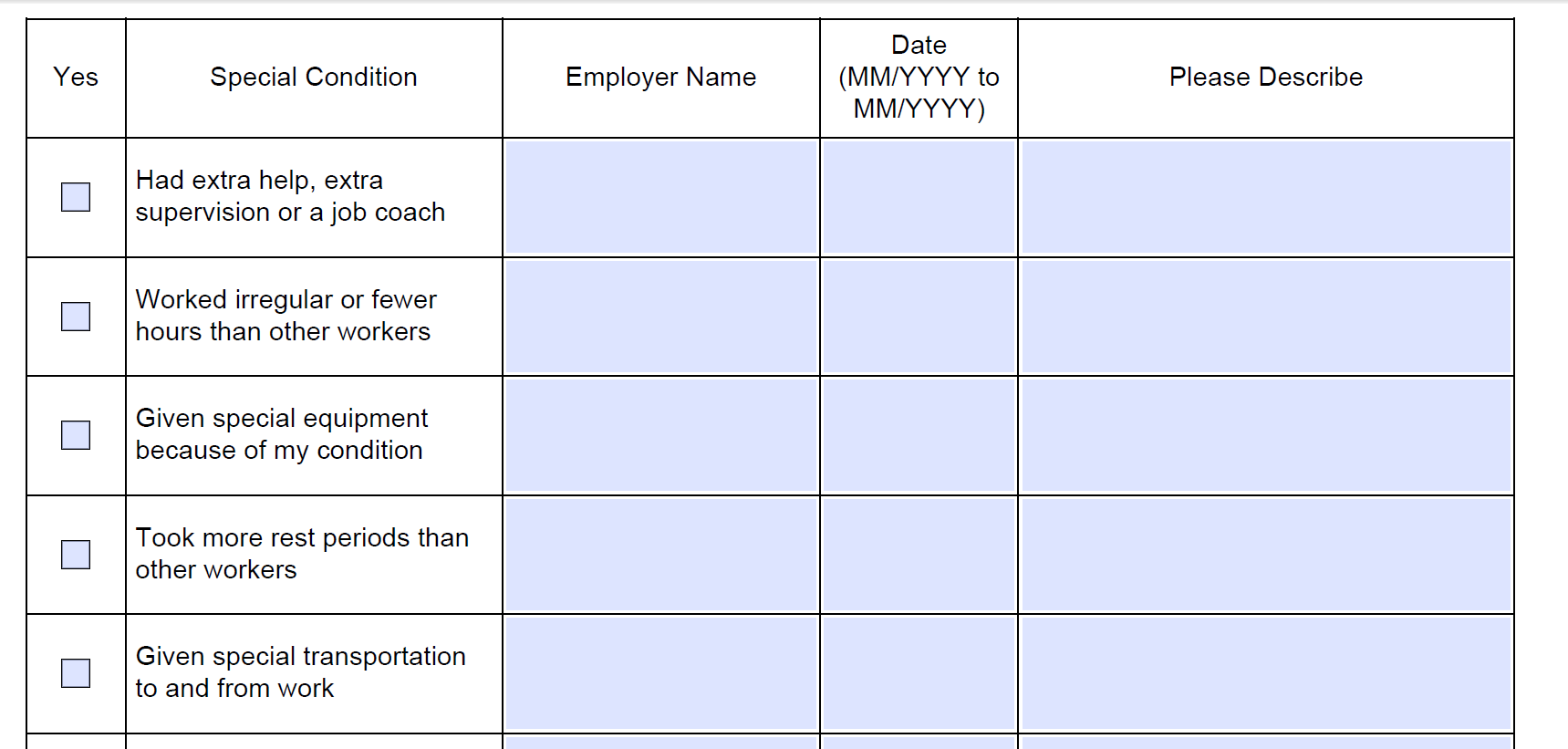 SSA-821 is used to document work activity and work incentives when SSA is making SGA decisions.
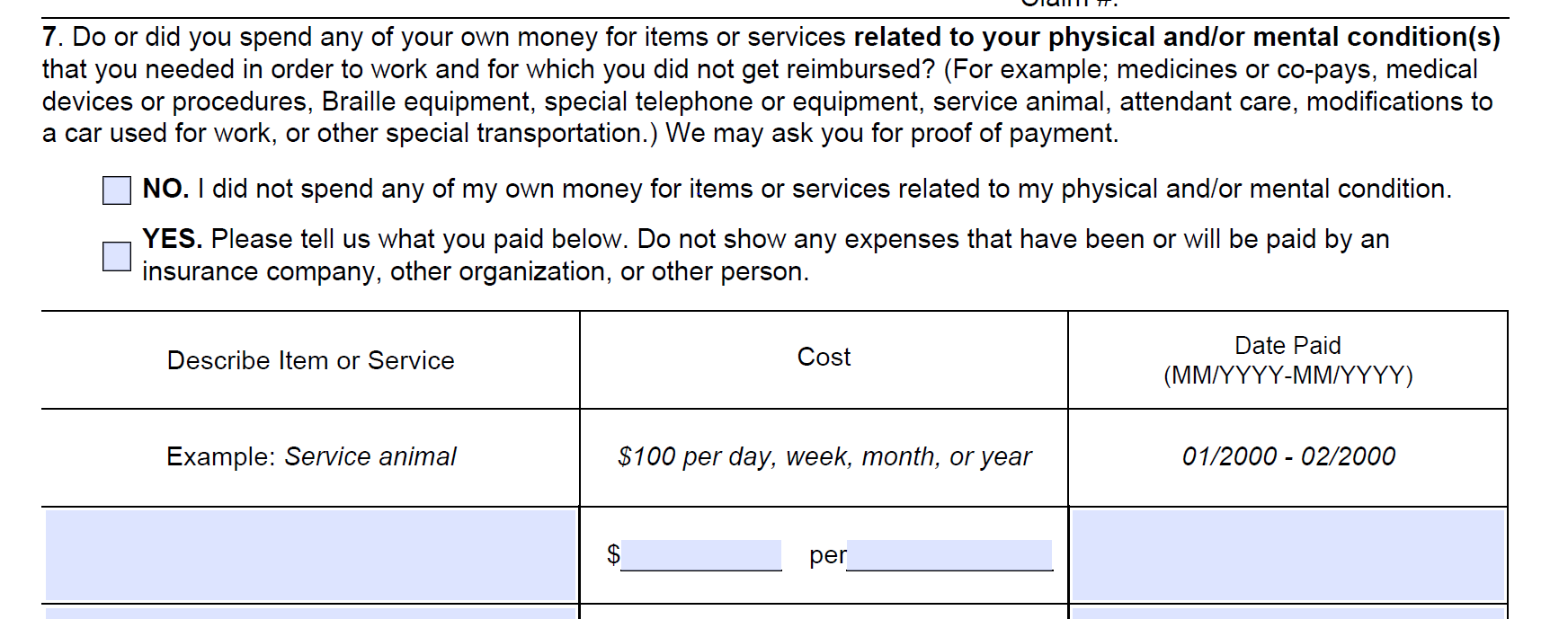 [Speaker Notes: https://www.ssa.gov/forms/ssa-821.pdf]
Plan to Achieve Self-Support (PASS)
What is a PASS?
A PASS is an SSI provision to help individuals with disabilities return to work. 
If you receive SSI or could qualify for SSI after setting aside income or resources so that you may pursue a work goal, you could benefit from a PASS.




How does a PASS help someone return to work?
We base SSI eligibility and payment amounts on income and resources.
A PASS lets a disabled individual set aside money and things he/she owns to pay for items or services needed to achieve a specific work goal.
The objective of a PASS is to help disabled individuals find employment that reduces or eliminates SSI or SSDI benefits.
[Speaker Notes: What are the requirements for a PASS?
Your PASS must:
Be designed especially for you;
Be in writing. We prefer that you use our form, the SSA-545-BK. You can get copies of the PASS form, SSA-545-BK, at your local office, from any PASS Expert, or from our website at www.socialsecurity.gov/online/ssa-545.html;
Have a specific work goal that you are capable of performing;
Have a specific timeframe for reaching your goal;
Show what income you receive (other than your SSI payments) and/or resources you have that you will use to reach your goal;
Show how you will use your income and resources to reach your work goal;
Show how the money you set aside will be kept separate from other funds;
Be approved by us; and
Be reviewed periodically by us to assure your plan is actually helping you make progress towards your work goal.]
Plan to Achieve Self-Support (PASS)
What kinds of expenses can a PASS help pay for?

School or training expenses - tuition, fees, books, and supplies

Uniforms, special clothing, safety equipment, tools

Attendant care of child care expenses

Transportation for work

Employment services such as a job coach

Supplies to start a business
Plan to Achieve Self-Support (PASS)
A Sample PASS Example (SSI ONLY)
Wages being excluded under an approved PASS

Billy wants to go to school to become a social worker.
Billy works part time and earns $665 per month. 
We figure Billy’s countable income using the earned income formula. $665 - $20 = $645 - $65 = $580.  $580 / 2= $290 in countable income.
Billy’s earned income reduces his SSI benefit of $771 by $290 per month to $481. 
He agrees to spend the $290 in countable income on his education and we approve a PASS. 
We set aside this income and his SSI increases by $290/month for the PASS timeframe. Billy receives $771 in SSI benefits, and has $290 to use for approved PASS expenses.
[Speaker Notes: https://www.ssa.gov/ssi/spotlights/spot-plans-self-support.htm

Who Can Help You Set Up a Plan to Achieve Self-Support (PASS)?
-Anyone may help you with your PASS; for example, vocational counselors, social workers, benefit specialists or employers. We will evaluate the plan and decide if it is acceptable. We can also help you put your plans in writing. 

SSA has specially-trained employees (PASS Specialists) who work with the PASS program. When you submit a written PASS proposal to a PASS Specialist, he or she will review it to:
-Make sure the work goal is reasonable;
-Make sure that you need the items and services listed on the PASS application to reach the work goal;
-Make sure the expenses are reasonably priced; and
-Work with you to make any needed changes. 

The following Internet site provides a map that you can use to locate the PASS Cadre for your area www.socialsecurity.gov/disabilityresearch/wi/passcadre.htm 

Where can you get more information about a PASS?
You can get a PASS Specialist’s telephone number by calling our toll-free number 1-800-772-1213 between 7 a.m. and 7 p.m. Monday through Friday or visit our website at: www.socialsecurity.gov/disabilityresearch/wi/passcadre.htm 

You can ask for a pamphlet entitled Working While Disabled — A Plan for Achieving Self-Support (SSA Publication No 05-11017) It is also available online at www.socialsecurity.gov/pubs/EN-05-11017.pdf.  You can also get a copy from your local office or by calling our toll-free number 1-800-772-1213 between 7 a.m. and 7 p.m. Monday through Friday.]
Plan to Achieve Self-Support (PASS)
A Sample PASS Example (SSDI Only)
SSDI being excluded under an approved PASS





Maria wants to go to school and become a paralegal.
She receives $800 in SSDI benefits.
Maria’s employment goal needs to be expected to generate enough income to eliminate SSDI - (have expected earnings over $1,220 per month SGA for 2019).
Maria determines she needs $780 per month for tuition, books, and school supplies. We can deduct the $780 in school expenses from her SSDI benefit and deduct the remaining $20 (general SSI exclusion) so that her SSDI benefit is not countable income and she is eligible for the full SSI payment of $771 (for 2019).
Maria must use the SSI payment of $771 for living expenses and use the PASS funds of $780 for approved plan expenses.
[Speaker Notes: https://www.ssa.gov/ssi/spotlights/spot-plans-self-support.htm

Who Can Help You Set Up a Plan to Achieve Self-Support (PASS)?
-Anyone may help you with your PASS; for example, vocational counselors, social workers, benefit specialists or employers. We will evaluate the plan and decide if it is acceptable. We can also help you put your plans in writing. 

SSA has specially-trained employees (PASS Specialists) that work with the PASS program. When you submit a written PASS proposal to a PASS Specialist, he or she will review it to:
-Make sure the work goal is reasonable;
-Make sure that you need the items and services listed on the PASS application to reach the work goal;
-Make sure the expenses are reasonably priced; and
-Work with you to make any needed changes. 

The following Internet site provides a map that you can use to locate the PASS Cadre for your area www.socialsecurity.gov/disabilityresearch/wi/passcadre.htm 

Where can you get more information about a PASS?
You can get a PASS Specialist’s telephone number by calling our toll-free number 1-800-772-1213 between 7 a.m. and 7 p.m. Monday through Friday or visit our website at: www.socialsecurity.gov/disabilityresearch/wi/passcadre.htm 

You can ask for a pamphlet entitled Working While Disabled — A Plan for Achieving Self-Support (SSA Publication No 05-11017) It is also available online at www.socialsecurity.gov/pubs/EN-05-11017.pdf.  You can also get a copy from your local office or by calling our toll-free number 1-800-772-1213 between 7 a.m. and 7 p.m. Monday through Friday. 

Source: OCOMM/OSDC/DSC/DMCT/AW]
Ticket to Work (TTW)
TTW is an innovative program for persons with disabilities who want to work and participate in planning their employment.

It increases your available choices when obtaining employment services, vocational rehabilitation (VR) services, and other support services you may need to get or keep a job.

It is a free and voluntary service.

You can use the Ticket if you choose, but there is no penalty for not using it.
[Speaker Notes: www.socialsecurity.gov/work

How can I take part in the Ticket Program?
This program is available in all 50 states and 10 United States Territories.  Many Social Security Disability Insurance and Supplemental Security Income disability beneficiaries are eligible to obtain services from a state VR agency or another approved provider of their choice.  We call these approved providers “Employment Networks ” Employment Networks (ENs) are private organizations or government agencies that have agreed to work with Social Security to provide employment services to beneficiaries with disabilities.  You can participate in the program by contacting an EN or by calling the Ticket to Work Help Line at the number below.

For a list of approved ENs, please visit www.chooseworkttw.net/findhelp]
Ticket to Work (TTW)
For more information on the TTW Program, including a list of approved Employment Networks (ENs), call:

1-866-YOURTICKET (1-866-968-7842) 

OR 

TTY 1-866-833-2967 

between 8 a.m. to 8 p.m. Eastern time Monday through Friday.
socialsecurity.gov/work
[Speaker Notes: Where do I get more information?
For more information on the TTW Program, including a list of approved ENs, call 1-866-YOURTICKET (1-866-968-7842) or for TTY call 1-866-833-2967 Monday through Friday 8 a m to 8 p m Eastern time.
 
You can also find information about the TTW Program online at socialsecurity.gov/work.]
Expedited Reinstatement (EXR)
What is EXR?
EXR is your safety net if your cash benefits end because of your work. If you make less money or you have to stop working because of your disability, we may be able to restart your benefits right away if:
you stop working above the SGA level, and
your disability is the same as or related to your current disability, and
you make your request within 5 years of when your benefits end. 

How does EXR help you?
The EXR provision allows you to receive up to 6 months of temporary cash benefits while we conduct a medical review to decide if we can reinstate your benefits. You may also be eligible for Medicare and/or Medicaid during this provisional benefit period.
[Speaker Notes: https://www.ssa.gov/disabilityresearch/wi/exr.htm

Who can we reinstate?
You are eligible to request EXR if you meet all the following requirements:
-Your previous entitlement to SSDI benefits terminated due to performance of substantial gainful activity(SGA); or your previous SSI disability/blindness eligibility terminated because of excess earned income or a combination of earned and unearned income;
-You are unable or become unable to perform SGA in the month you apply for EXR;
-You are unable to work at the SGA level due to your medical condition;
-Your current medical impairment(s) is the same as, or related to, your original disabling impairment(s); and,
-You request EXR within 5 years from the month your benefits stopped. 

What happens after my request for reinstatement is approved?
The month we reinstate your disability payments begins your initial reinstatement period (IRP). The IRP can last for 24 months (not necessarily consecutive), and ends when you have received 24 months of payable benefits.  If you receive SSDI benefits, we can pay you for any month during the IRP that your earnings are not substantial gainful activity (SGA).  If you receive SSI benefits, the normal income counting rules apply.

When is a month not counted as a payable month?
If you receive SSDI, any month you perform SGA, or did not receive a payment due to any of the following reasons:
-prisoner suspense
-sanction penalty
-deportation
-alien outside of the United States
-failure to provide a Social Security Number

If you receive SSI, any month a payment is not due based on the normal payment and computation rules (excess income or resources) is not considered a payable month.  However, months of eligibility under 1619(b) or months in which your entire check is withheld to recover an overpayment, are counted as payable months.
 
When is the IRP completed?
The IRP is completed when you have received a total of 24-months (not necessarily consecutive) of payable benefits.]
SSDI Only Employment Supports
Contents
Trial Work Period (TWP)
Extended Period of Eligibility (EPE)
Continuation of Medicare Coverage
Medicare for Persons with Disabilities Who Work
[Speaker Notes: Social Security Disability Insurance (SSDI) employment supports can help you protect your cash and medical benefits while you work.  When your benefits end because of your work and you have to stop working later, employment supports can make it easy to begin receiving benefits again. You should view all of the SSDI employment supports as a total package to fully appreciate the multiple levels of support available to help you achieve your goal of greater economic independence. 

The SSDI employment supports provide help over a long period of time to allow you to test your ability to work, or to continue working, and gradually become self-supporting and independent.  

In general, you have at least 9 years to test your ability to work.  This includes full cash payments during the first 12 months of work activity, a 36-month re-entitlement period during the extended period of eligibility, and a 5-year period in which we can start your cash benefits again without a new application.

You may continue to have Medicare coverage during this time or even longer.

https://www.ssa.gov/redbook/
https://www.ssa.gov/redbook/eng/ssdi-only-employment-supports.htm]
Trial Work Period (TWP)
Allows SSDI beneficiaries time to test their ability to work

9 Months, not necessarily consecutive

“Rolling” 60 month period

Full SSDI benefit continues regardless of earnings

Months with $880 in gross earnings (2019) or more than 80 hours of self employment are considered TWP months.

Cannot begin before the month of entitlement or the month of filing, whichever is later
[Speaker Notes: Beginning the Process – The Trial Work Period (TWP)
Your TWP is a time when you can test your ability to work.  During your TWP, we pay you disability payments no matter how much you earn.

How it works:
Lasts for 9 months
The 9 months do not have to be in a row
Must take place within 60 months (5 years)

For 2019, the monthly earnings amount that we use to determine if a month counts as a TWP month is $880 per month.  The 2019 self-employment earnings or activity that we use to determine if a month counts as a TWP month is $880 per month or 80 hours per month. 


How does the TWP help you?
The TWP allows you to test your ability to work for at least 9 months.  During your TWP, you will receive full Social Security Disability Insurance (SSDI) benefits regardless of how high your earnings might be as long as you report your work activity and you have a disabling impairment.

When does the TWP start?
Your TWP starts when you begin working and performing “services.”  In 2019, we consider your work to be services for the TWP if your gross earnings are more than $880 a month, or if you work more than 80 hours in self-employment in a month.  Your TWP cannot begin until the first month you are entitled to SSDI benefits, or the month you file for benefits, whichever is later.
 
How long does the TWP last?
The TWP continues until you accumulate 9 TWP service months (not necessarily consecutive) within a rolling 60-month period.

https://choosework.ssa.gov/blog/2019-02-12-whats-new-in-2019]
Trial Work Period (TWP)
You are not eligible for disability benefits or a TWP if you work at the SGA level within 12 months of the start of your impairment(s) and before we approve your claim for disability benefits.

It is possible for your benefits to stop due to your medical recovery before the end of your TWP.

We do not apply work incentive rules when determining the service months in your TWP.
[Speaker Notes: What happens when you complete your TWP?
After you complete your TWP, you begin your Extended Period of Eligibility (EPE).  During the EPE, we evaluate your work and earnings to decide if you can work at the substantial gainful activity (SGA) level.

What else do you need to know about the TWP?
You are not eligible for disability benefits or a TWP if you work at the SGA level within 12 months of the start of your impairment(s) and before we approve your claim for disability benefits.  This is because your impairment does not meet our definition of disability.
 
We can consider medical evidence that might demonstrate your medical recovery at any time. Therefore, it is possible for your benefits to stop due to your medical recovery before the end of your TWP.
 
We will not conduct a continuing disability review if you are participating in the Ticket to Work program and you are using your Ticket.

Unsuccessful Work Attempts do not apply during the TWP. 

Usually, we adjust the dollar amount of TWP “services” each year based on the national average wage index.
 
Does the TWP apply to Supplemental Security Income (SSI)?
No.  A TWP does not apply to the SSI program.]
Extended Period of Eligibility (EPE)
The EPE begins the month after the Trial Work Period (TWP) ends, even if you are not working that month.

The first 36 months of the EPE is the re-entitlement period.
During the re-entitlement period:
	-if work or monthly earnings are below SGA, benefits are payable;
	-if work or monthly earnings are above SGA, benefits are 	suspended.

EPE ends with the later of:
	-the month before the first month of SGA earnings after the re-	entitlement period, or
	-the second month after the month of disability cessation due to 	SGA.
[Speaker Notes: The Next Step – The Extended Period of Eligibility (EPE)
Your EPE starts the month after your TWP ends. 
How it works:
After your TWP ends, you get a 36-month EPE. Whether we can pay you during this period depends on how much you work and earn. 
During your EPE:
We can pay you for any month your work and earnings are not at a substantial gainful activity (SGA) level, and
We can pay you for the first month that your work and earnings are substantial and for the next 2 months.

Your benefits will terminate if your work is substantial in any month after your EPE ends.

How does the EPE help you?
During the 36-month re-entitlement period, you get benefits for all months your earnings or work activities are below the substantial gainful activity (SGA) level as long as you continue to have a disabling impairment We suspend cash benefits for months your earnings are over the SGA level If your earnings fall below the SGA level in the re-entitlement period, we can start your benefits again.]
Extended Period of Eligibility (EPE)
Cessation Month and Grace Period:

Cessation Month - the first month work or monthly earnings exceed SGA after the end of the TWP

Grace Period - the two months immediately following the cessation month 

>  NOTE:  Benefits are paid for the cessation month and the grace period, 	     whether or not the beneficiary is earning over SGA.
[Speaker Notes: What happens the first time you work above SGA?
The first time that you work above SGA in the EPE, we will decide that you no longer meet the requirements for disability due to work, and we say that your disability ”ceased.” We will pay benefits for the month your disability ceased and the following 2 months. We call this the grace period. If your earnings fall below SGA and you are still in the 36-month re-entitlement period, we can restart your benefits without a new application.
 
Can you continue to receive benefits after the 36-month re-entitlement period ends?
If you are not working above SGA and are eligible for a benefit payment for the 37th month of the EPE, you will continue to receive benefits until you:
Work a month at the SGA level, or
Medically recover. 

What happens if you work after the re-entitlement period ends?
Your benefits will end if you work above SGA after the 36-month re-entitlement period. However, you may be able to start your benefits again if you stop work within the next 5 years.

Do you get an EPE under Supplemental Security Income?
No. The EPE applies only to persons who receive Social Security Disability Insurance cash benefits.]
Extended Period of Eligibility (EPE)
Benefit Termination Month (BTM):

When an SGA cessation occurs within the first 36 months of the EPE, the BTM is the first month of SGA after re-entitlement period.

Example: SGA performed in the 16th, 17th, and 42nd month of the EPE. Month 16 = Cessation, Months 17 and 18 = grace months, Month 42 = BTM 

When an SGA cessation occurs in or after the 36th month of the EPE, the BTM is the third month after the cessation month.

Example:  SGA performed in month 36th of the EPE.  Month 36 = Cessation, Month 37 and 38= grace months, Month 39 = BTM
Continuation of Medicare Coverage
Although cash benefits may cease due to work, continued health insurance is possible.

Most beneficiaries who work will continue to receive at least 93 consecutive months of Part A; Part B (if enrolled); and Part D (if enrolled). There is no premium for Part A. 

The 93 months start the month after the last month of the TWP.

To qualify, beneficiary must already have Medicare and be working at SGA level but not medically improved.
[Speaker Notes: What About Medicare
If your disability payments stop because of your work, the Medicare coverage you have can continue if your disability still meets our rules It can continue for at least 93 months after your TWP ends. 

What is Continuation of Medicare Coverage?
Most persons with disabilities who work will continue to receive at least 93 consecutive months of Hospital Insurance (Part A); Supplemental Medical Insurance (Part B), if enrolled; and Prescription Drug coverage (Part D), if enrolled, after the 9-month Trial Work Period (TWP).  You do not pay a premium for Part A. Although cash benefits may cease due to work, you have the assurance of continued health insurance (93 months is 7 years and 9 months).

How Does Medicare Affect my TRICARE?
If you are entitled to Medicare Part A based on disability or permanent kidney failure, contact the Department of Defense to find out how this may affect your TRICARE benefits. You may need to be enrolled in Medicare Part B to keep your TRICARE coverage. For general information about TRICARE, please visit www.tricare.mil. 

When does this start?
The 93 months start the month after the last month of your TWP.

How do you qualify?
You must already have Medicare and be working at substantial gainful activity, but not be medically improved.]
Medicare for Persons with Disabilities Who Work
After premium-free Medicare coverage ends due to work, a disabled individual may buy continued Medicare coverage as long as he/she remains medically disabled. 

To qualify, the individual:
must be under age 65, and
continue to have a disabling impairment, and
Medicare must have stopped due to work.

Hospital Insurance (Part A) is available for $437.00 per month in 2019. Supplemental Medical Insurance (Part B) is available for $135.50 per month in 2019.
[Speaker Notes: Can you buy Medicare coverage?
Yes, after premium-free Medicare coverage ends due to work, you can buy continued Medicare coverage, as long as you remain medically disabled. If you have limited income and resources you may be eligible for state assistance with these costs under various Medicare Savings Programs. Your state Health and Human Services agency makes the determination about whether you qualify for this help.
 
Who is eligible to buy Medicare coverage?
You are eligible to buy Medicare coverage if:
You are not yet age 65; and
You continue to have a disabling impairment; and
Your Medicare stopped due to work. 

What kind of Medicare coverage can you buy?
Hospital Insurance (Part A) is available at the same monthly cost that uninsured eligible retired beneficiaries pay.  If you have less than 30 quarters of coverage, the premium is $437 in 2019.  However, you may qualify for a reduction in this premium (see below). Supplemental Medical Insurance (Part B) is available at $135.50 per month in 2019 (or higher depending on your income).  However, most people who get Social Security benefits will pay less than this amount.  You can buy Part A separately without Part B.  You cannot buy Part B unless you also buy Part A. Prescription Drug coverage (Part D) is also available. 

Do you qualify for a reduction in your monthly Part A premium?
You may qualify for a 45 percent reduction in the monthly amount of your premium for Part A.  You qualify for the reduced premium of $240 in 2019 if you:
- Have 30 or more quarters of coverage on your earnings record; or
- Have been married for at least 1 year to a worker with 30 or more quarters of coverage; or
- Were married for at least 1 year to a deceased worker with 30 or more quarters of coverage; or
- Are divorced, after at least 10 years of marriage, from a worker who had 30 or more quarters of coverage at the time the divorce became final.

When can you enroll?
You may enroll:
During your initial enrollment period (the month you are notified about the end of your premium-free health insurance and the following 7 months); or
During the annual general enrollment period (January 1 through March 31 of each year); or
During a special enrollment period You can enroll at any time while you are working, covered under an employer group health plan, still have a disabling impairment, or during the 8-month period that begins with the first full month after your employment or group health plan coverage ends, whichever occurs first. 

For Part D, you may enroll (or change plans) during the annual coordinated election period (October 15 through December 7 of each year). The effective date for the enrollment is January 1 of the upcoming year. There also will be special enrollment periods for some situations. 

How does it work with an employer’s group health plan?
Generally, if you purchase Part A and maintain your employer group health plan, Medicare will be your primary payer if you are working. Your group health plan would become a secondary payer.
When does the state pay premiums for Medicare?
States are required to pay Part A premiums for some working persons with disabilities. You qualify if you:
Are eligible to enroll in Medicare Part A for persons with disabilities who work; and
Meet certain income and resource standards; and
Apply for assistance with your state Medicaid agency; and
Are ineligible for Medicaid on any other basis.

Note: Persons with disabilities who work should contact their state health and human services agency for information.]
SSI Only Employment Supports
Contents
Earned Income Exclusion
Student Earned Income Exclusion (SEIE)
Special SSI Payments for Persons Who Work - Section 1619(a)
Medicaid While Working - Section 1619(b)
[Speaker Notes: SSI Employment Supports
The SSI employment supports offer ways for you to continue receiving your SSI checks and/or Medicaid coverage while you work.  Some of these provisions can increase your net income to help cover special expenses.

Once you receive SSI, we consider that your disability continues until you medically recover, even if you work.  If you cannot receive SSI checks because your earnings are too high, your eligibility for Medicaid may continue while you are working.  In most cases, if you lose your job or are unable to continue working, you can begin receiving checks again without filing a new application.

https://www.ssa.gov/redbook/eng/ssi-only-employment-supports.htm]
Earned Income Exclusion
SSA does not count the first $65 of the earnings received in a month, plus one-half of the remaining earnings. This means we count less than one-half of earnings when we figure the SSI payment amount. 

We apply this exclusion in addition to the $20 general income exclusion.

We apply the $20 general income exclusion first to any unearned income received.
[Speaker Notes: https://www.ssa.gov/OACT/COLA/incomexcluded.html]
Student Earned Income Exclusion (SEIE)
If you are under age 22 and regularly attending school, we do not count up to $1,870 of your earned income per month when we figure the SSI payment amount. The maximum yearly exclusion for 2019 is $7,550. 

“Regularly Attending School” means:
in a college or university for at least 8 hours a week, or
in grades 7-12 for at least 12 hours a week, or
in a training course to prepare for employment for at least 12 hours a week (15 hours a week if the course involves shop practice), or
for less time than indicated above for reasons beyond the student’s control, such as illness, or
home schooling, if instructed in grades 7-12 for at least 12 hours a week.
[Speaker Notes: https://www.ssa.gov/oact/cola/studentEIE.html

https://www.ssa.gov/redbook/eng/ssi-only-employment-supports.htm#a0=2 

Does home schooling qualify?
If you are home-taught, you may be considered “regularly attending school” if:
- You are instructed in grades 7-12 for at least 12 hours a week; and
- The instruction is in accordance with a home school law of the state or other jurisdiction in which you reside. 

If you are home-taught because of a disability, you may be considered “regularly attending school” by:
- Studying a course or courses given by a school (grades 7-12), college, university or government agency; and,
- Having a home visitor or tutor who directs the study. 

How do we apply the income exclusion?
We apply the SEIE before the general income exclusion or the earned income exclusion.]
Property Essential to Self-Support (PESS)
How Does PESS help you?
We do not count some resources that are essential to your means of self-support when we decide your continuing eligibility for Supplemental Security Income (SSI).
[Speaker Notes: What is not counted?
We do not count your property if you use it in a trade or business (for example, inventory or goods) or personal property you use for work as an employee (for example, tools or equipment).  Other use of the item(s) does not matter.

We do not count up to $6,000 of equity value of non-business property that you use to produce goods or services essential to daily activities.  An example is land you use to produce vegetables or livestock solely for consumption by your household.
 
We do not count up to $6,000 of the equity value of non-business income-producing property if the property yields an annual rate of return of at least 6 percent.  An example is a rental property.
 
You must be using the property we are excluding under the PESS provision for your self-support activities.  If you are not currently using this property because of circumstances beyond your control, you must expect to start using it again within a reasonable period of time, usually 12 months.

What type of resources do not qualify as PESS?
We do not consider liquid resources, for example, stocks, bonds, or notes as PESS, unless you use them as part of a trade or business.]
Special SSI Payments for Persons Who Work - Section 1619(a)
You can receive SSI cash payments even when earned income is at the Substantial Gainful Activity (SGA) level. This provision eliminates the need for the trial work period or extended period of eligibility under SSI.

To qualify, you must:
have been eligible for an SSI payment for at least 1 month before working at the SGA level, and
still be disabled, and
meet all other eligibility rules, including income and resource tests. 

Under 1619(a), a beneficiary can receive their gross income from wages, an SSI payment (calculated based on wages) and Medicaid.
Medicaid While Working – Section 1619(b)
How does it work?
Your eligibility for SSI will continue for as long as you meet the basic eligibility requirements and the income and resource tests. 
We will continue to figure your SSI payment amount in the same way as before.
If your state provides Medicaid to persons on SSI, you will continue to be eligible for Medicaid. Each state has a Medicaid threshold.

Do you need to apply?
You do not need to file a special application; just keep us up to date on your work activity.
Medicaid While Working – Section 1619(b)
After you return to work, Medicaid coverage can continue, even if your earnings become too high for an SSI cash payment. 

To qualify, a beneficiary must meet ALL of the following:
be eligible for an SSI cash payment for at least 1 month
would be eligible for cash payment except for earnings
still be disabled
meet all other eligibility rules, including the resources test
need Medicaid in order to work
have gross earned income that is insufficient to replace SSI, Medicaid, and any publicly funded attendant care

Under 1619(b), a beneficiary will receive income from gross wages and Medicaid but no SSI payment.
[Speaker Notes: https://www.ssa.gov/disabilityresearch/wi/1619b.htm

How does it help you?
If you are working and eligible under section 1619, you may receive a Supplemental Security Income (SSI) cash benefit for up to 2 months while in a Medicaid facility or a public medical or psychiatric facility.
 
What happens if you enter a Medicaid facility?
Usually, if you enter a Medicaid facility where Medicaid pays more than 50 percent of the cost of care, your SSI payment is limited to $30 per month, plus any state supplement, minus any countable income.  However, if you enter a Medicaid facility while you are eligible under section 1619, we will figure your benefit using the full Federal Benefit Rate for up to 2 months.

What happens if you enter a public medical or psychiatric facility?
Usually, if you are in a public medical or psychiatric facility, you are not eligible to receive an SSI payment.  However, if you enter a public medical or psychiatric facility while you are eligible under section 1619, your SSI cash benefits may continue for up to 2 months.  For this provision to apply, the facility must enter an agreement with us that will allow you to keep all of your SSI payment.]
Reinstating SSI Eligibility Without a New Application
How does it help you?
If you have been ineligible for Supplemental Security Income (SSI) payments due to your work, you may be able to restart your SSI cash payments again at any time without a new application.

If you have been ineligible for SSI and/or Medicaid for any reason other than work or medical recovery, you may be able to restart your SSI cash payment and/or Medicaid coverage within 12 months without a new application.

When your situation changes, contact us and ask about how you can restart your SSI benefits and/or Medicaid.
[Speaker Notes: Note:  If your cash payment and Medicaid benefits ended because of your earned income, or a combination of earned and unearned income, and you stop work within 5 years of when your benefits ended, we may be able to start your benefits again under Expedited Reinstatement.]
Special SSI Rule for Blind People Who Work
There is a special rule to help people who work and receive Supplemental Security Income (SSI) based on blindness. 

This rule allows a blind person to exclude from earned income all expenses that enable the person to work. 

The expense does not need to be related to the blindness.
[Speaker Notes: https://www.ssa.gov/ssi/spotlights/spot-blind-work.htm

WHAT ARE SOME EXAMPLES OF EXPENSES THAT CAN QUALIFY UNDER THE RULE?
Expenses that can qualify include:
a service animal, including the cost of food and upkeep;
transportation to and from work;
licenses, fees, or taxes;
attendant care services;
meals eaten during work hours;
medical and non-medical equipment or supplies; and
other work–related equipment or services.

Example:
Ray Barnett receives SSI benefits because of blindness. He works and earns $805 per month, which is the only earned income he receives. He has the following work expenses:
* his employer withholds $250 per month for Federal and State income taxes and Social Security (FICA) taxes; and he has to pay $100 per month for transportation to and from work.
Mr. Barnett uses $350 of his earnings to pay for these work expenses. Therefore, $350 of his earnings is not counted in determining the amount of his SSI benefit as follows:
$805 - $20 (general exclusion) = $785$785 - $65 (work exclusion) = $720$720/2 = $360$360 - $350 (blind work expenses) = $10$10 = countable earnings

ARE THERE ANY OTHER RULES THAT MAY HELP?
A person who is blind may also use other SSI work rules such as Plans to Achieve Self-Support (PASS) and continued Medicaid coverage while working.]
Responsibilities When Beneficiary Returns to Work
Notify Social Security of any changes in work activity:

Start or stop work;

Work has been reported but duties, hours, or pay have changed;

Start paying for expenses that are needed to work due to the disability.
Report changes in work activity by phone, fax, mail or in person. 

Call 1-800-772-1213 between 7 a.m. and 7 p.m. Monday-Friday.
[Speaker Notes: SSDI and SSI beneficiaries must promptly report any changes in work activity. Tell us right away if there are any changes in work activity such as starting or stopping work; changes in duties, hours of pay; and if the individual starts paying for expenses that are needed in order to work due to the disability.]
Wage Reporting
For SSDI and SSI recipients, you can report wages through:

your personal my Social Security account; 
visiting/calling a field office;
mailing/faxing the information; or
calling the TeleService Center.(1 800 772-1213)
Note: SSI recipients can also report wages via the mobile wage reporting application and the telephone wage reporting service.
[Speaker Notes: To prevent overpayments from Social Security, beneficiaries should regularly report wages within six days of the end of the month.  SSDI and SSI recipients can report wages through:
your personal my Social Security account; 
visiting/calling a field office;
mailing/faxing the information; or 
calling the TeleService Center.

SSI recipients can also report wages via the mobile wage reporting application and the telephone wage reporting service.  SSI recipients should contact our toll-free number or their local field office to get started. 

Regardless of which method is used to report wages, beneficiaries can sign up online to receive a monthly email or text message for a wage reporting reminder. 

Reference links:
SSDI - https://choosework.ssa.gov/blog/2018-01-11-update-wage-reporting-for-people-who-receive-ssdi
SSI - socialsecurity.gov/disabilityssi/ssi-wage-reporting.html]
The Best Guide to Work Incentives
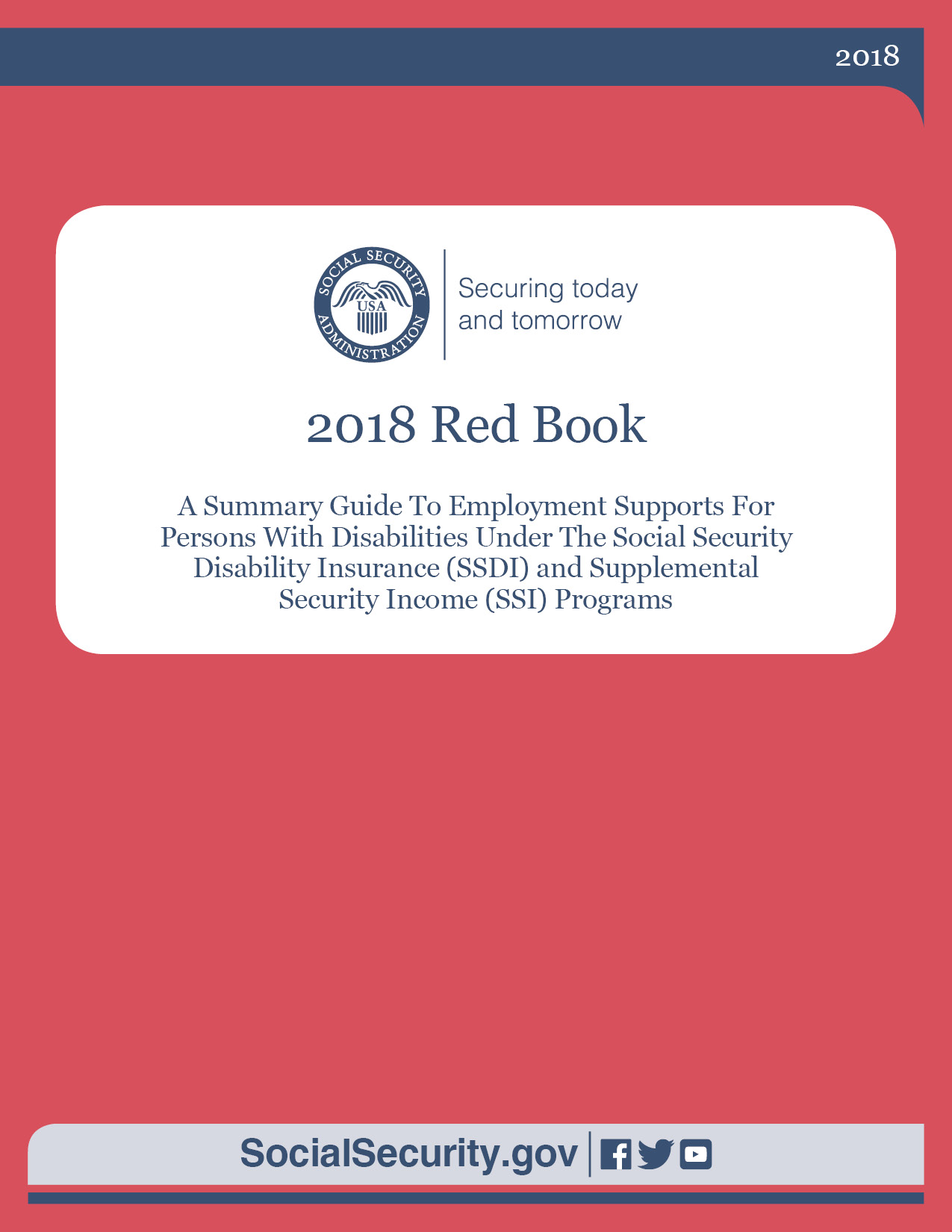 The Red Book is available at:  https://www.ssa.gov/redbook/
[Speaker Notes: See below for more helpful information about our work incentives; and a publication directed to the transition-aged youth:
 
“Working While Disabled-How We Can Help”( https://www.ssa.gov/pubs/EN-05-10095.pdf); 
“Working While Disabled-A Guide to Plans for Achieving Self-Support (https://www.ssa.gov/pubs/EN-05-11017.pdf); and 
“What You Need to Know About Your Supplemental Security Income (SSI) When You Turn 18” (https://www.ssa.gov/pubs/EN-05-11005.pdf).]